Assessment Rubrics for Moodle courseware: 
Two models
Martin Meadows
Nayoro City University
JAPAN
Sille Paas
Tallinn University of Technology
ESTONIA
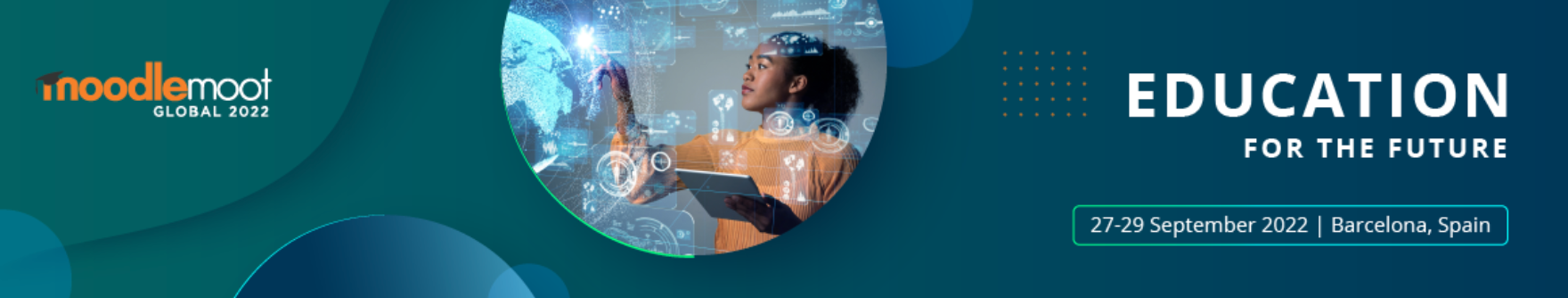 Global MoodleMoot 2022 - Sept. 27th, 2022
Barcelona  SPAIN
presentation outline
General considerations in assessing courseware 
       Framework: The Assessment Purpose Triangle (Archer 2017)
       Estonian  e-course quality label
       MAJ Open Courseware “Showcase” Awards
       Comparison of two models
       Questions & comments
What makes A good Moodle COURSE?
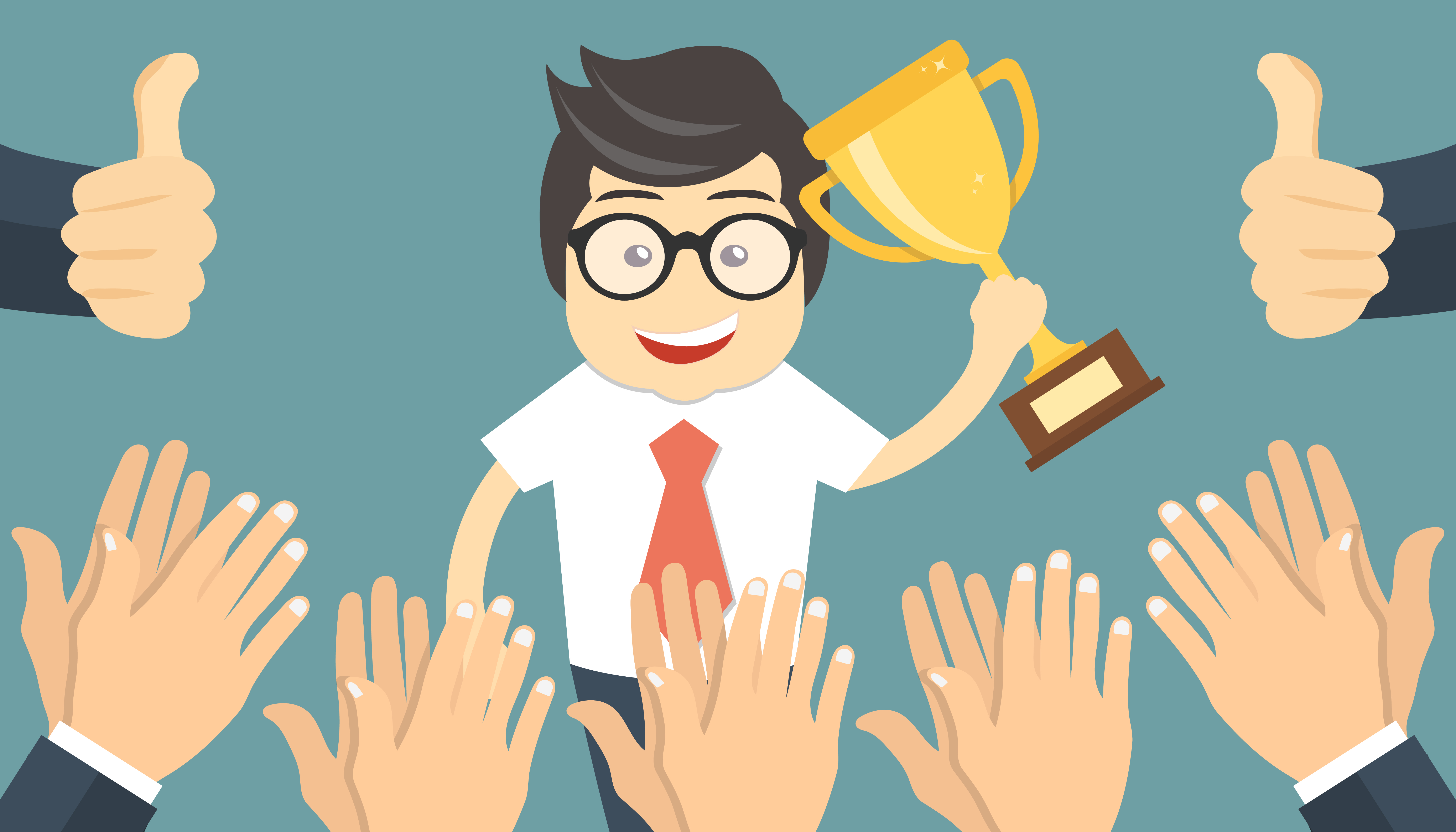 Why Assess COURSeware? PURPOSE & priorities
The Assessment Purpose Triangle (Archer, 2017)
ASSESSMENT FOR LEARNING (PEDAGOGICAL)  
ASSESSMENT FOR ACCOUNTABILITY (ETHICAL, COMMUNAL) 
ASSESSMENT FOR CERTIFICATION, PROGRESS & TRANSFER (INSTITUTIONAL)
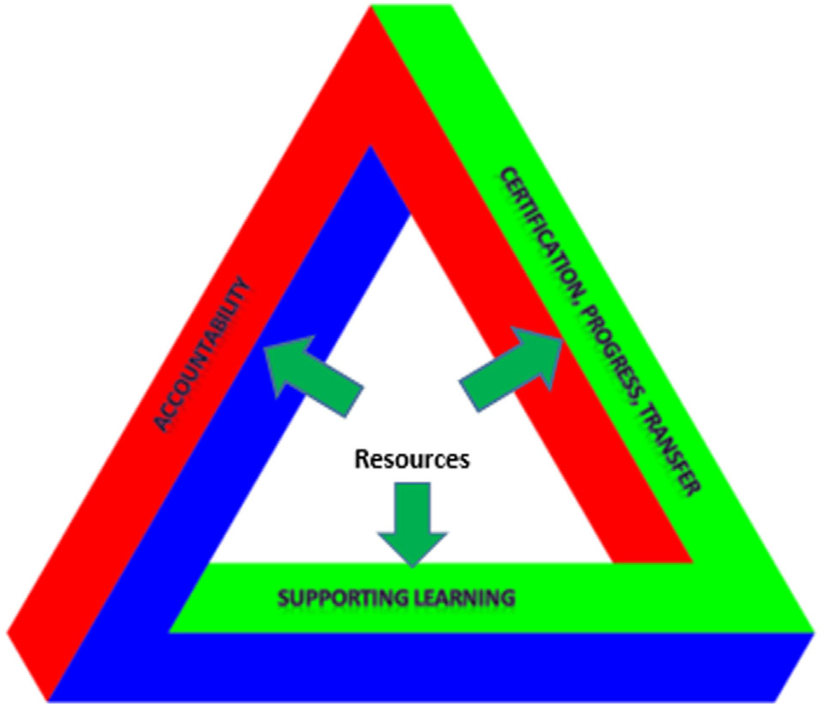 Balancing priorities for equity, not equality
Archer (2017)
HOW TO ASSESS: Rubrics for multiple purposes
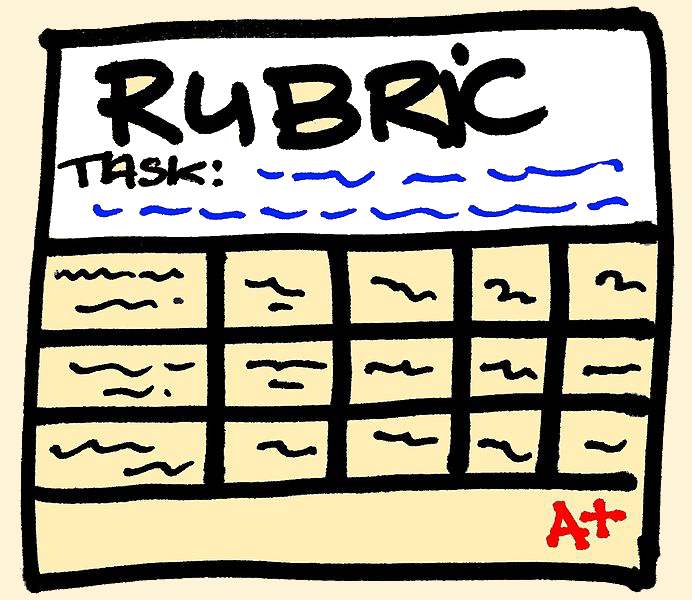 Categories for assessment   - detailed levels of analysis and data points
Contexts of use     - holistic assessments of features that are not easily quantified.
WHO DOES THE ASSESSing?
Learners
Content creators / teachers
Institutional members - colleagues and superiors with specific, contextual knowledge 
External experts - experienced courseware and content creators with a wider perspective
Others - parents? politicians? lobbyists?
Two ASSESSMENT models
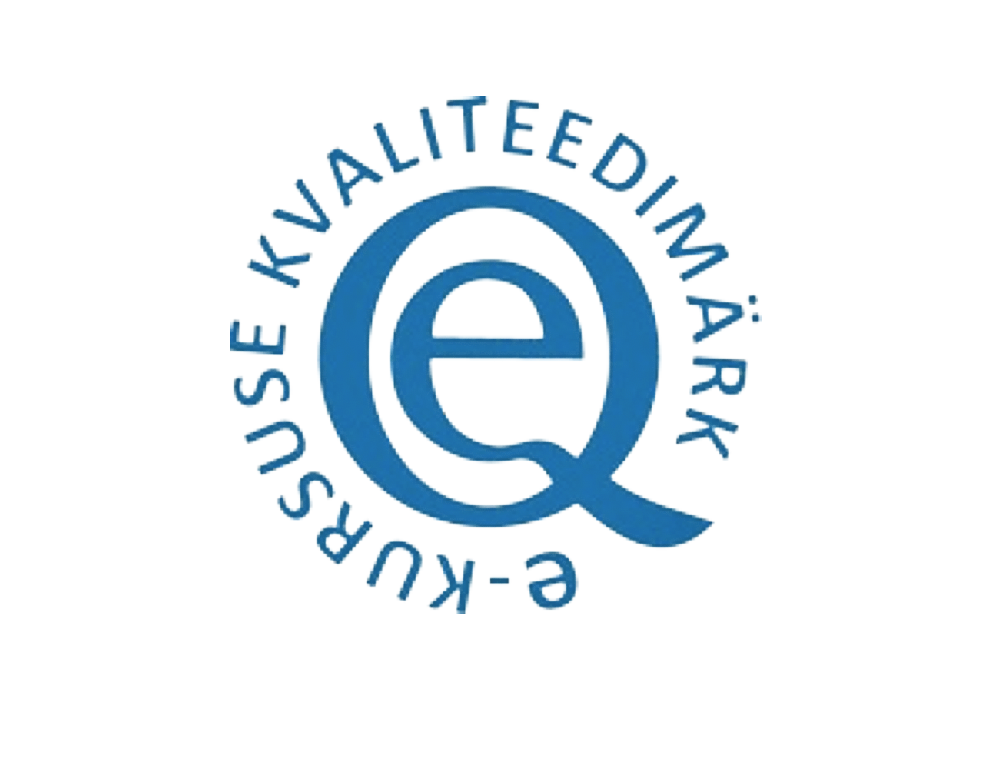 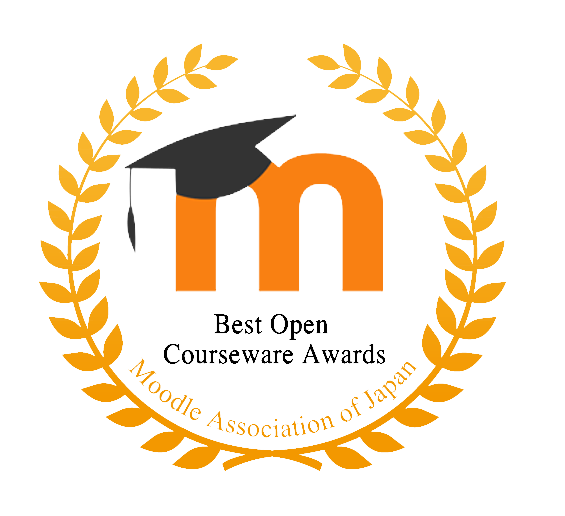 Estonian E-course quality LABEL
MAJ Open courseware awards
Estonian E-course Quality label
Increase the quality of e-courses in:
higher education, 
vocational training 
and general education
E-course Quality Label (LogoS)
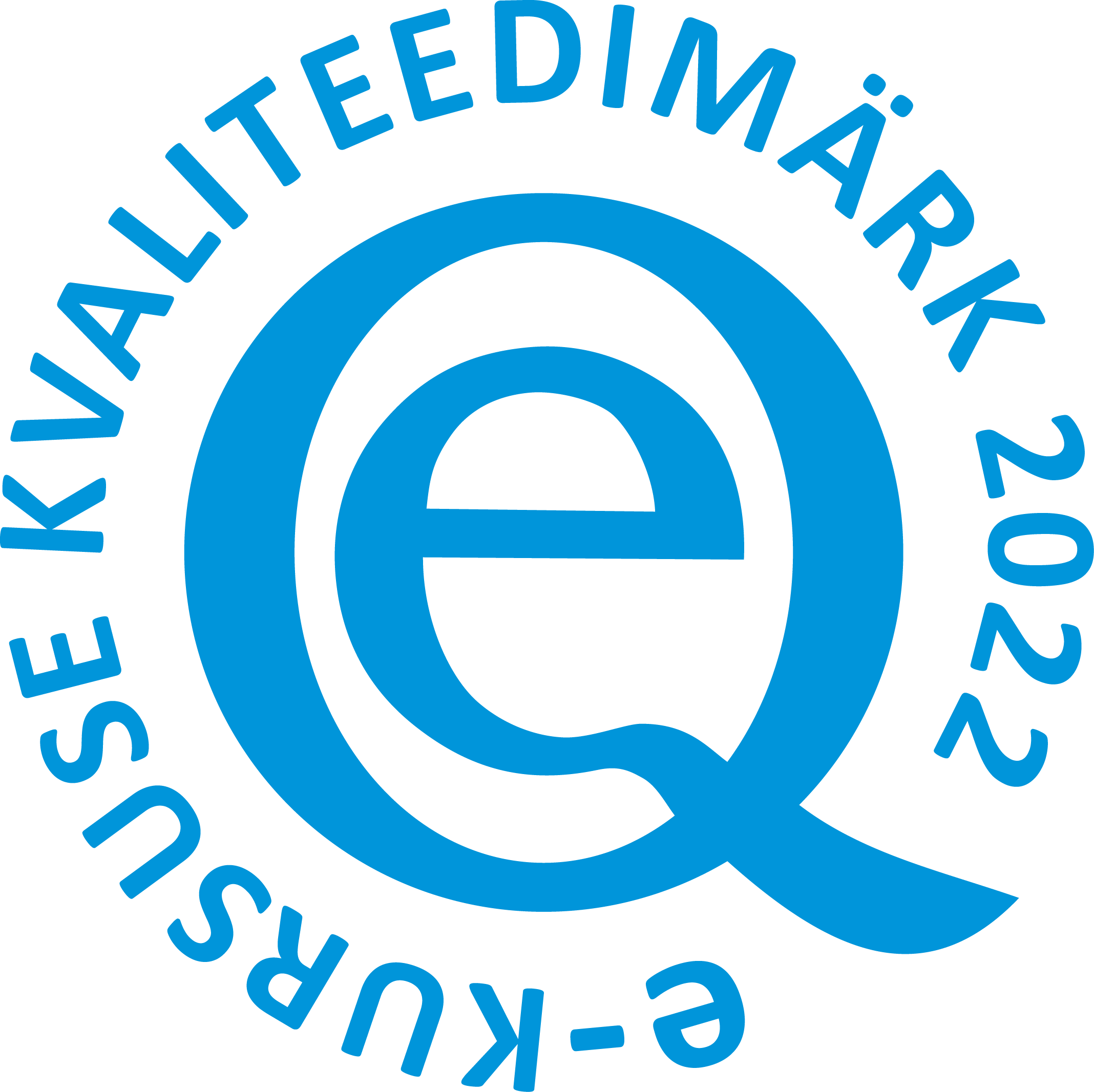 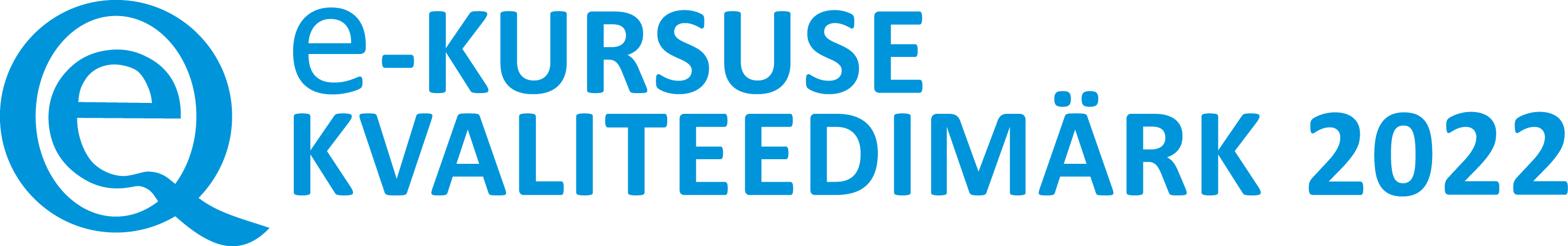 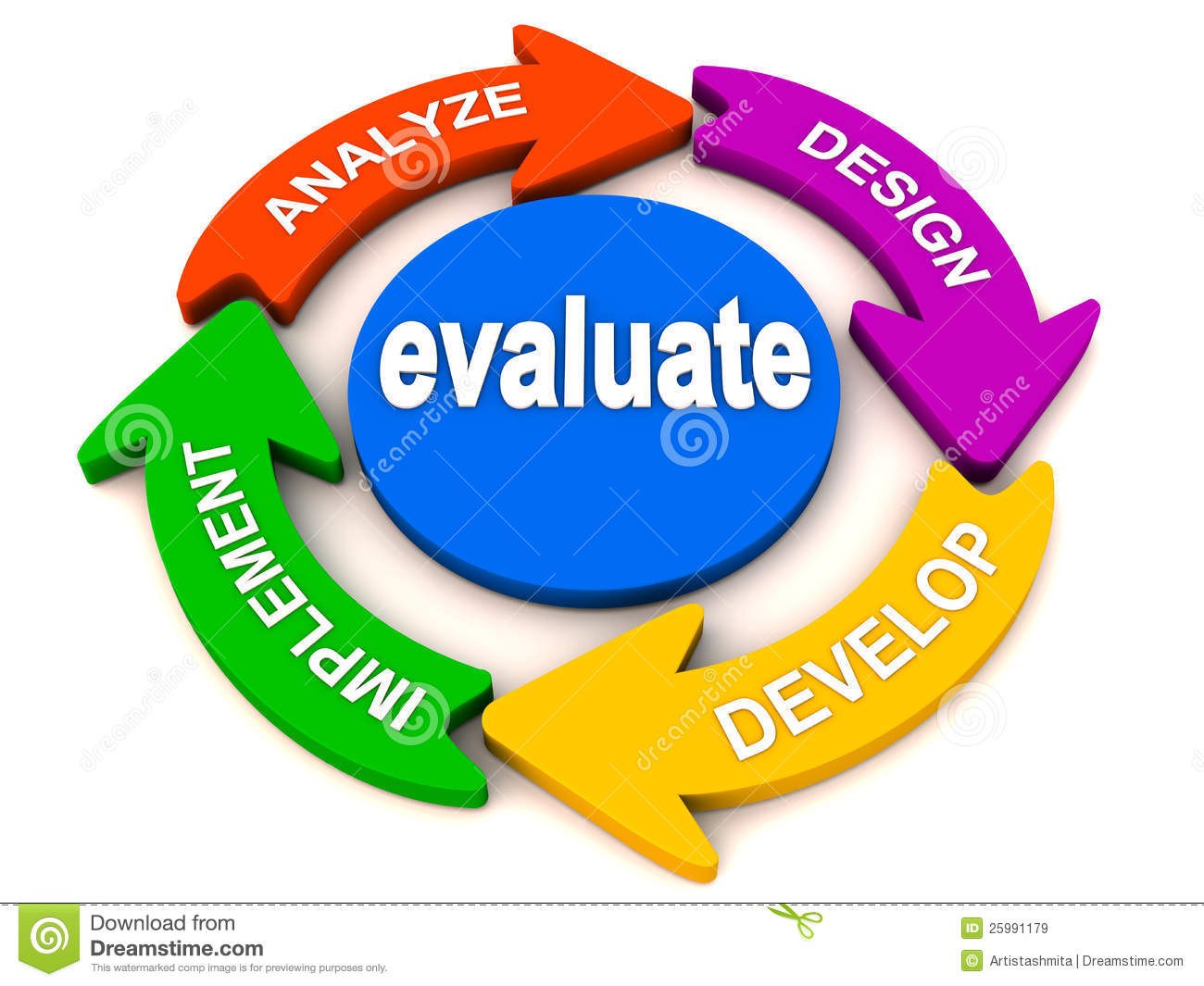 ADDIE MODEL
ONLINE SELF-EVALUATION
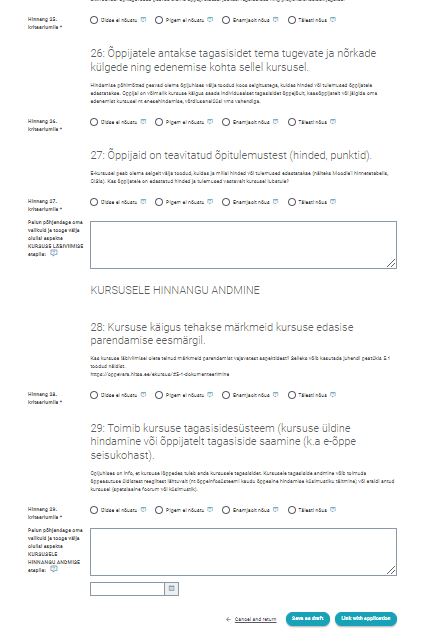 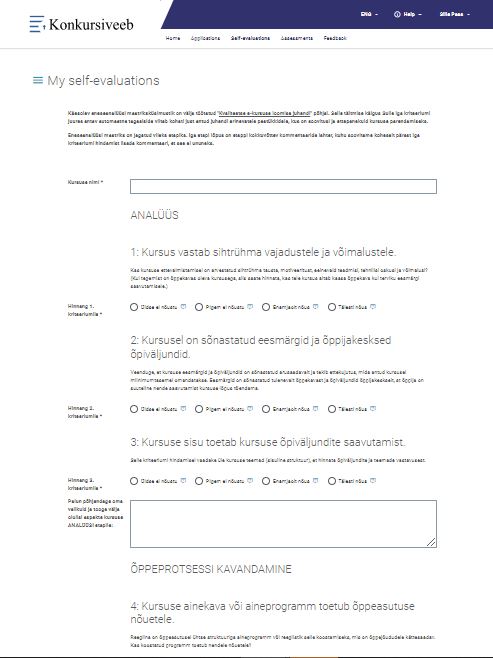 SUBMITTED COURSES per Year
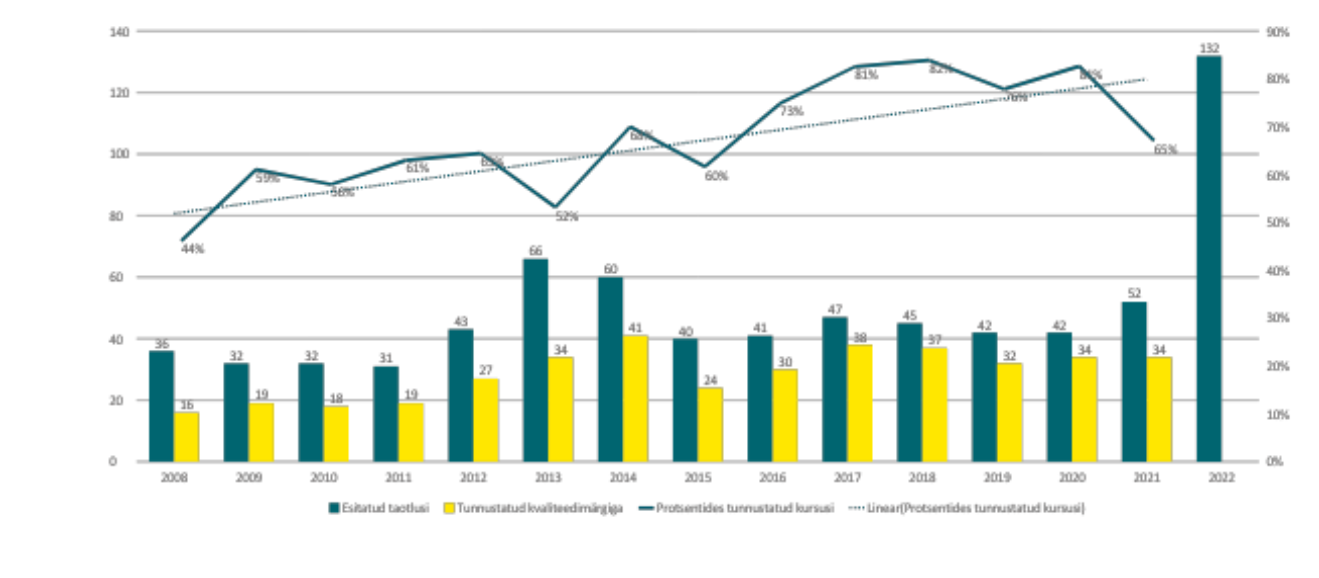 Judges per Year
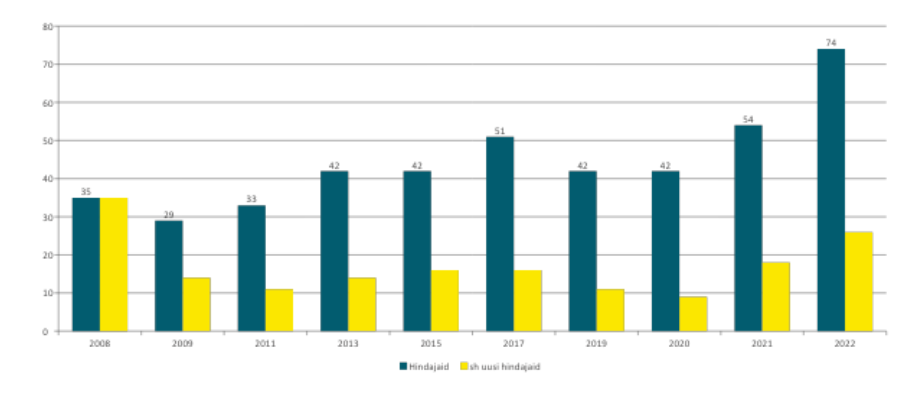 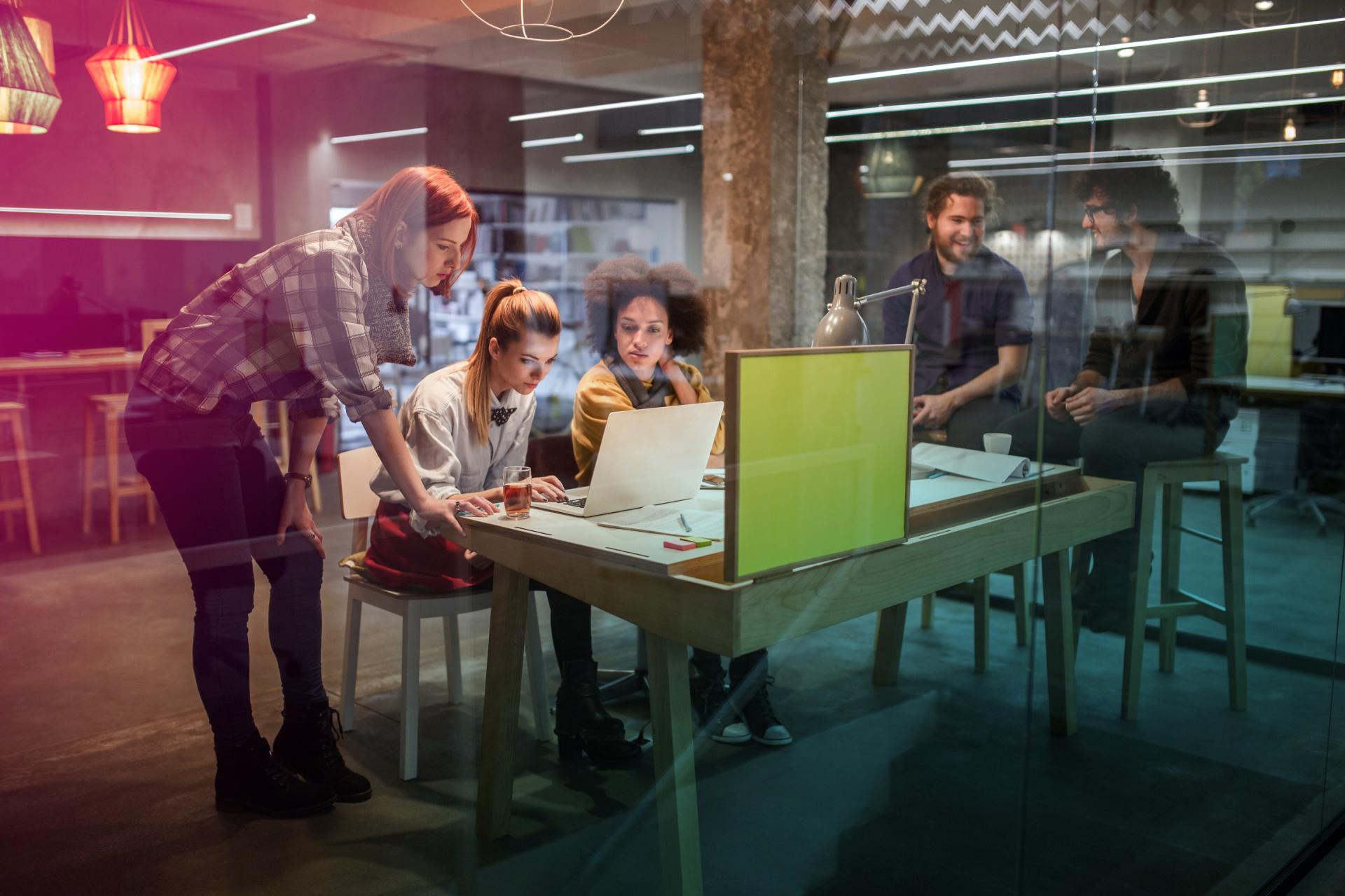 judGing Process1. Seminar for the new Judges     + grouping
2. Confidentiality agreements3. Individual assessments 
4. group assessments + Mentor
5. Best E-course seminar
6. Sending anonymous feedback     to the course author
MOODLE ASSOCIATION OF JAPAN (MAJ): SHOWCASE
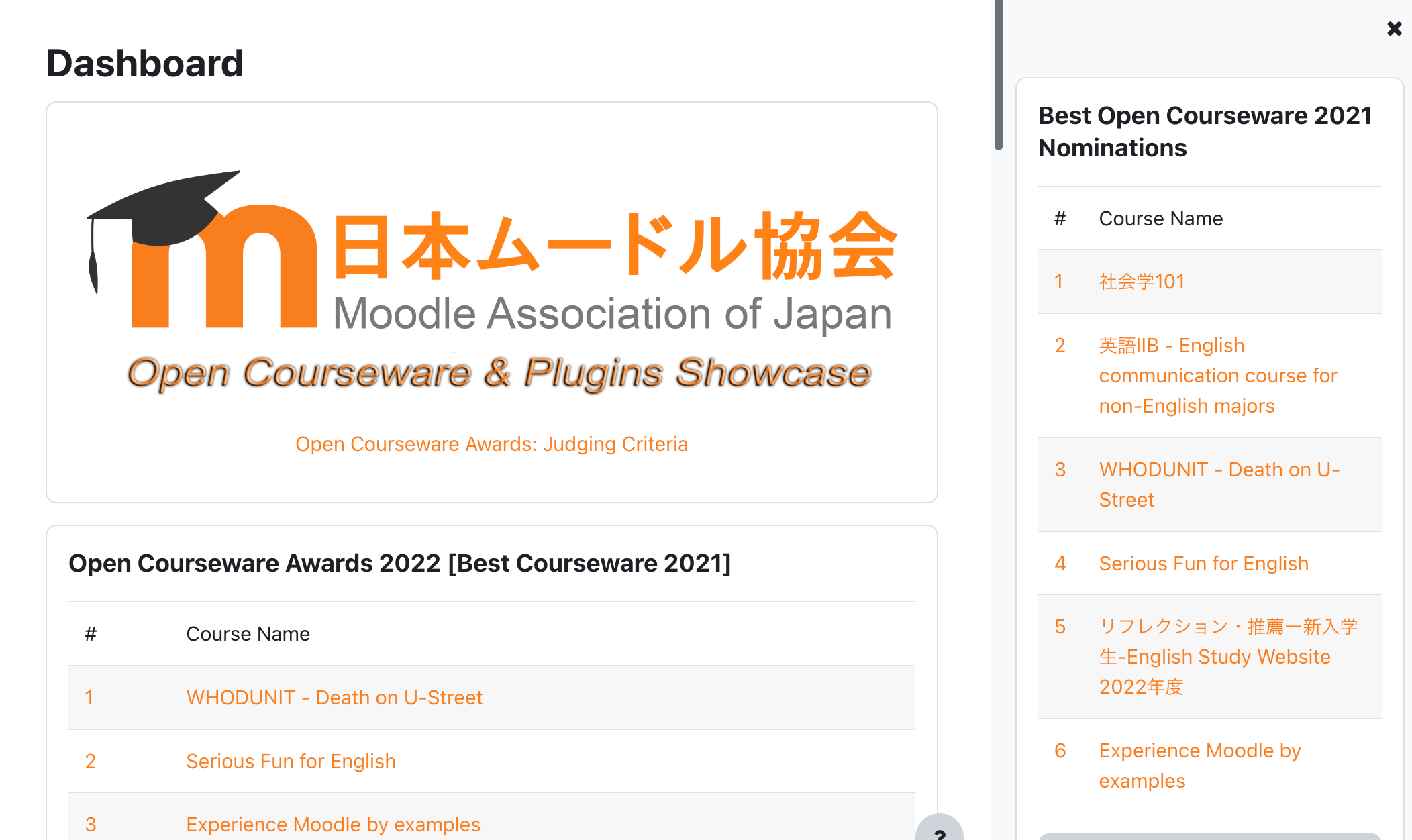 MOODLE ASSOCIATION OF JAPAN (MAJ): SHOWCASE
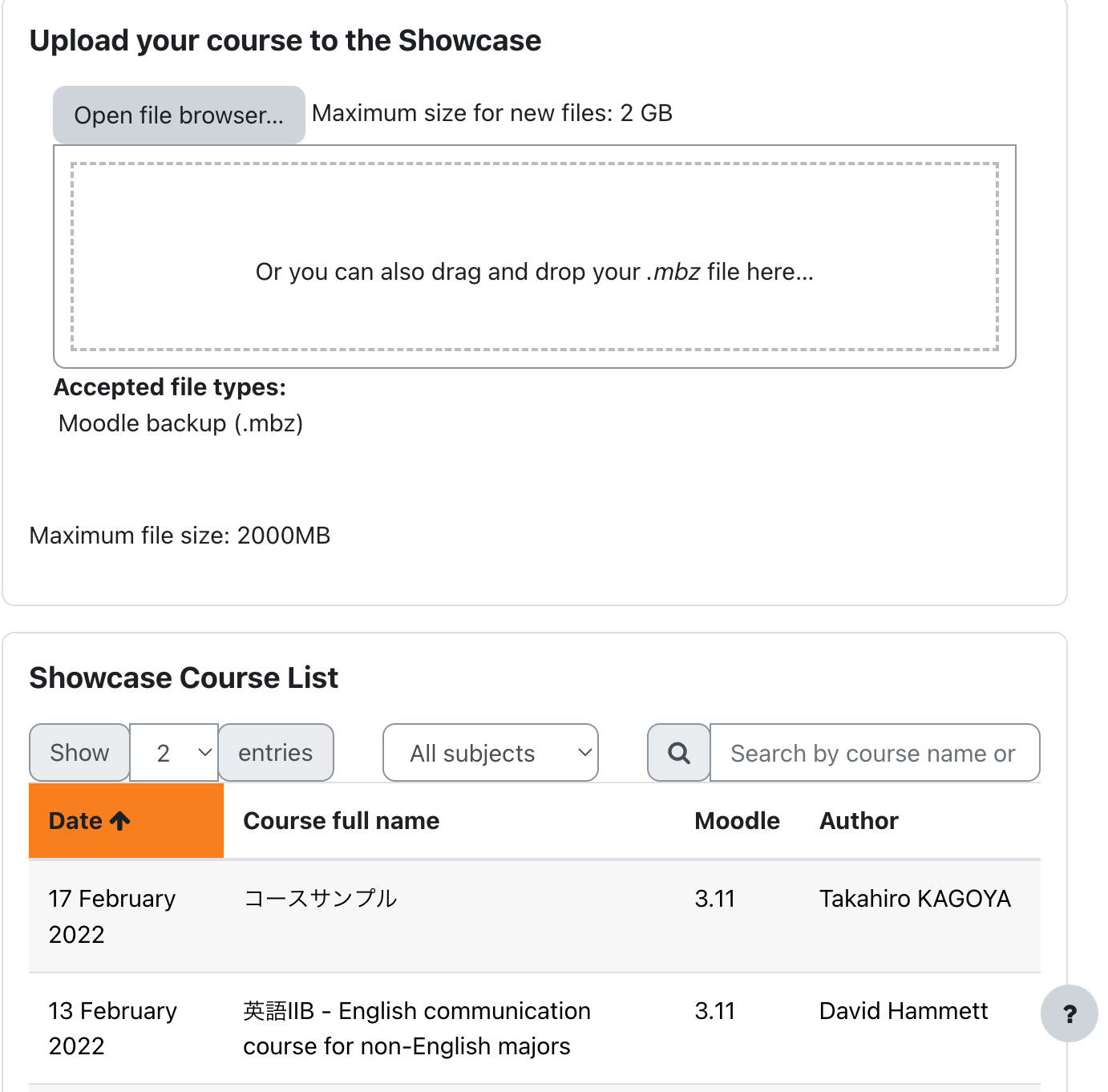 PURPOSES OF ASSESSMENT TRIANGLE
ASSESSMENT FOR LEARNING:  striving for excellence of content        - well-designed & varied activities that incorporate multi-media and creative plugins        - interactivity and timely feedback        - appropriate amount / extensiveness of content
ASSESSMENT FOR ACCOUNTABILITY: striving to serve the Japanese Moodle community        - value courseware in Japanese (languages other than English)        - seek to promote a wide range of content topics / subjects         - value courseware that provides fair and transparent assessment of users (grade book)        - encourage teachers to create original and open/shareable content (OER)
ASSESSMENT FOR CERTIFICATION, PROGRESS & TRANSFER: striving to give credibility and    authority to stakeholders in Japan        - opportunity for advancement        - provide opportunities to teachers & content creators to build portfolios for advancement         - posit MAJ as a body of authority with Moodle expertise        - create a Japan-wide standard of quality
THE ASSESSMENT RUBRIC (2021)
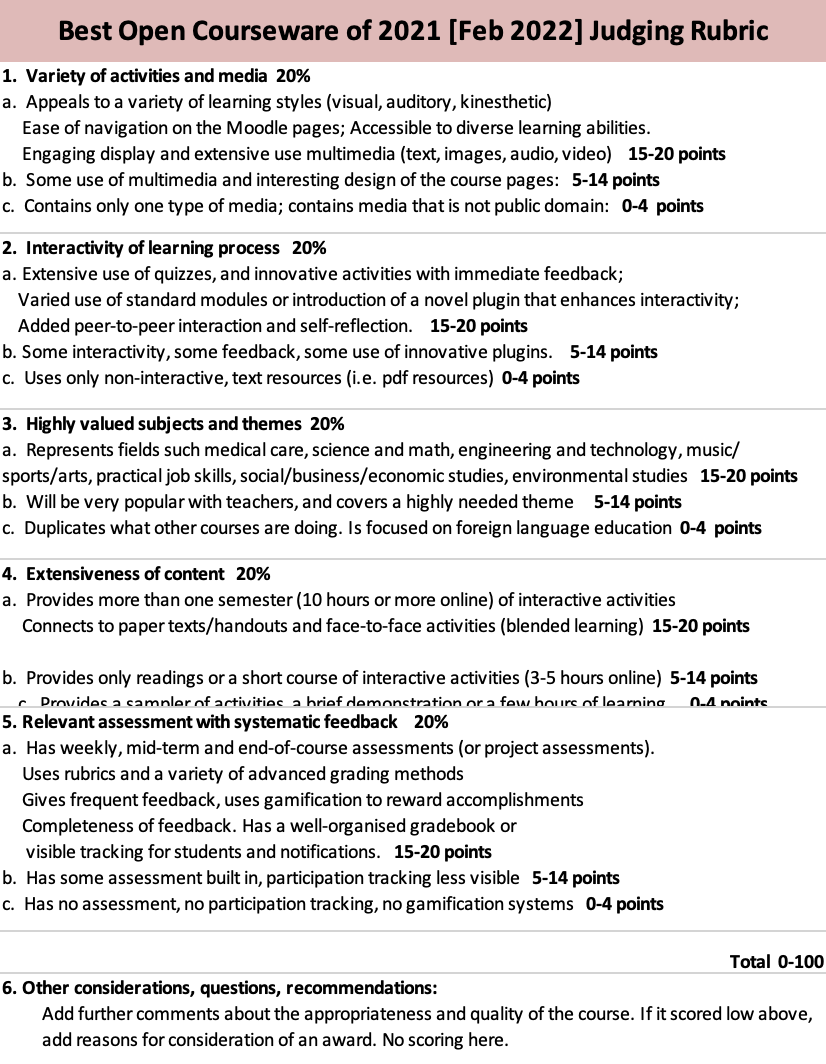 Five (5) categories
   1.   Variety of activities & content

   2.   Interactivity of learning process   3.   Highly values subjects & themes

   4.   Extensiveness of content   5.   Relevant assessment with systematic feedback   +   other considerations/comments (holistic)
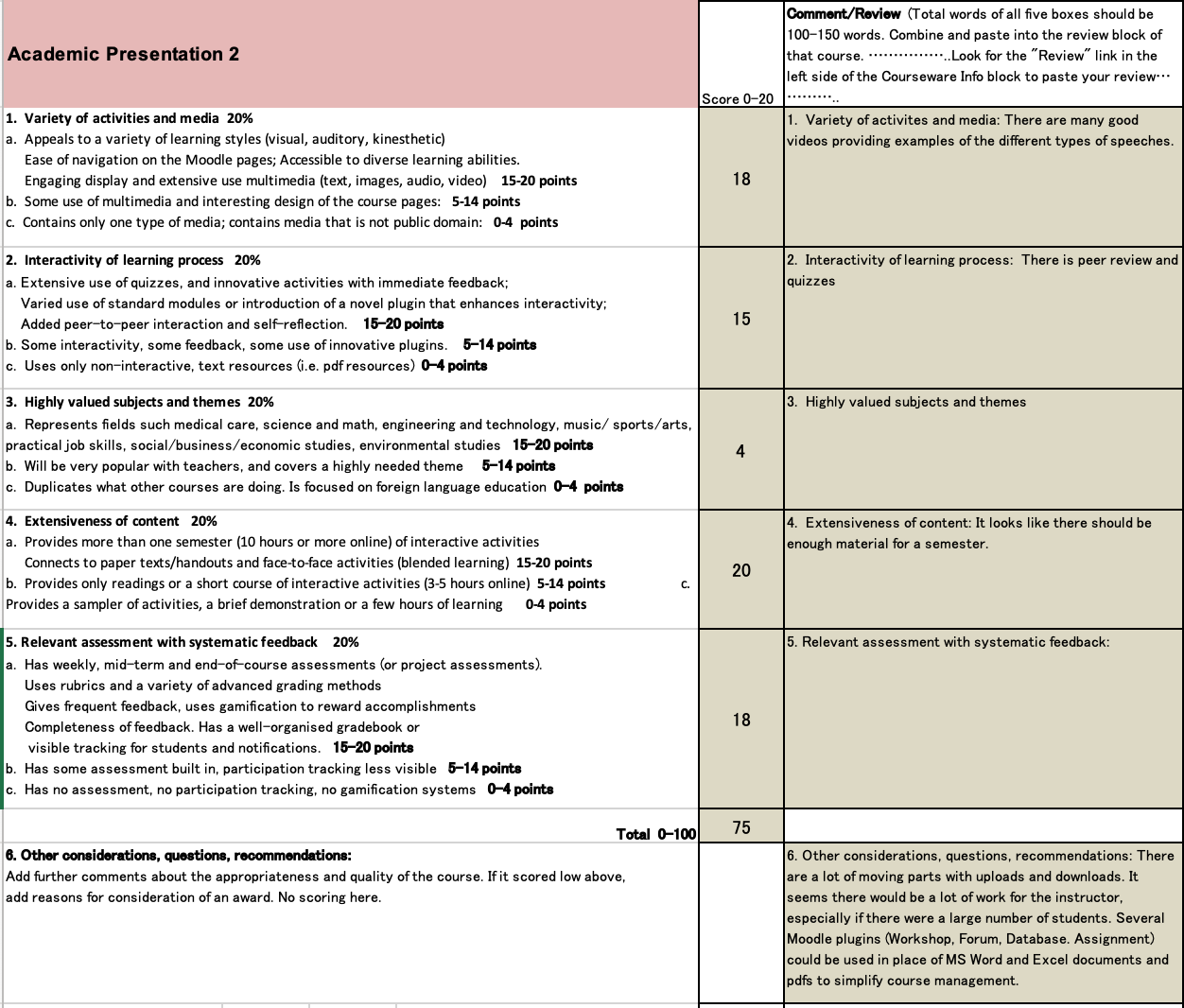 JUDGING PROCESS
panel of about 10 judges
submission deadline
3-4 courses / judge
results compiled
feedback posted
judge meeting
award ceremony
certificates & prizes
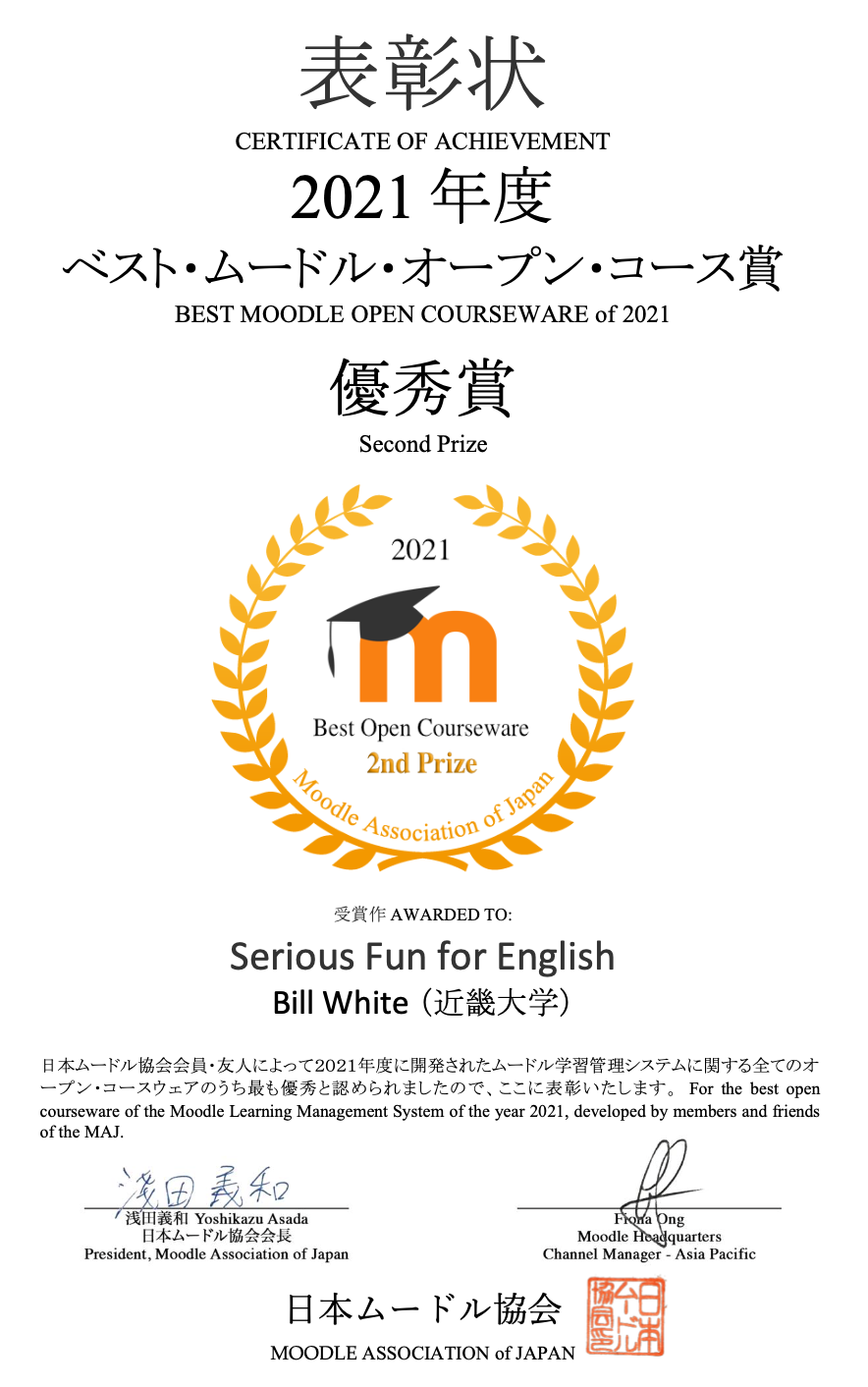 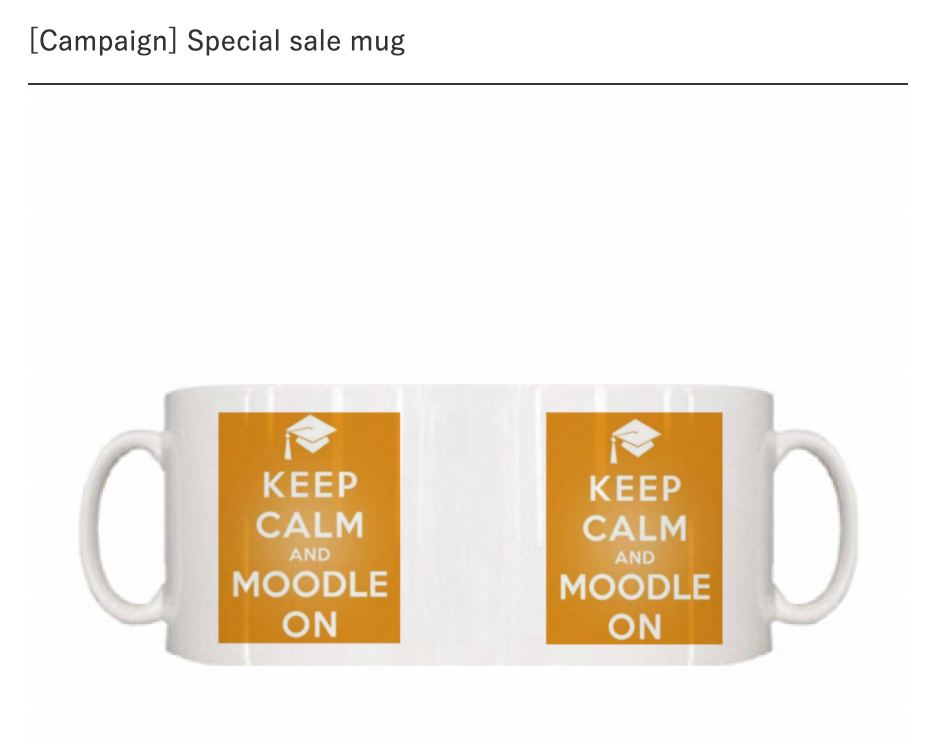 Estonian matrix (29 Q)   vs   Japanese Matrix (6 Q)
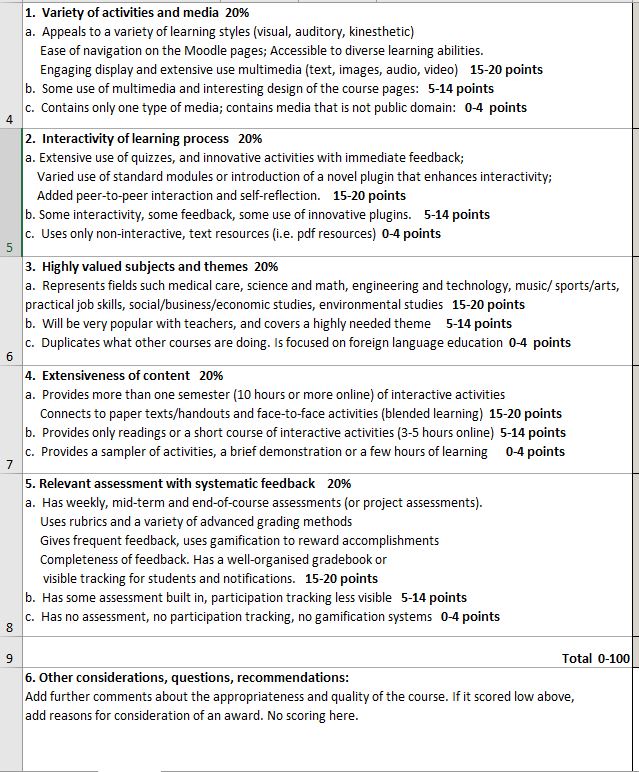 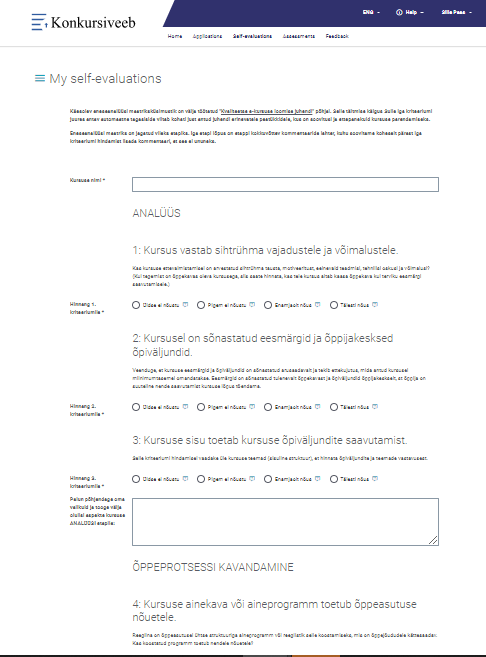 [Speaker Notes: https://konkursiveeb.edu.ee/ee/minu_eneseanalyysid?4b85b0f8068c7744f89023a0e93f98063b92469894b5d05579e9fa75bb0741da]
e-course evaluation - Estonian vs Japanese system
Two ASSESSMENT models
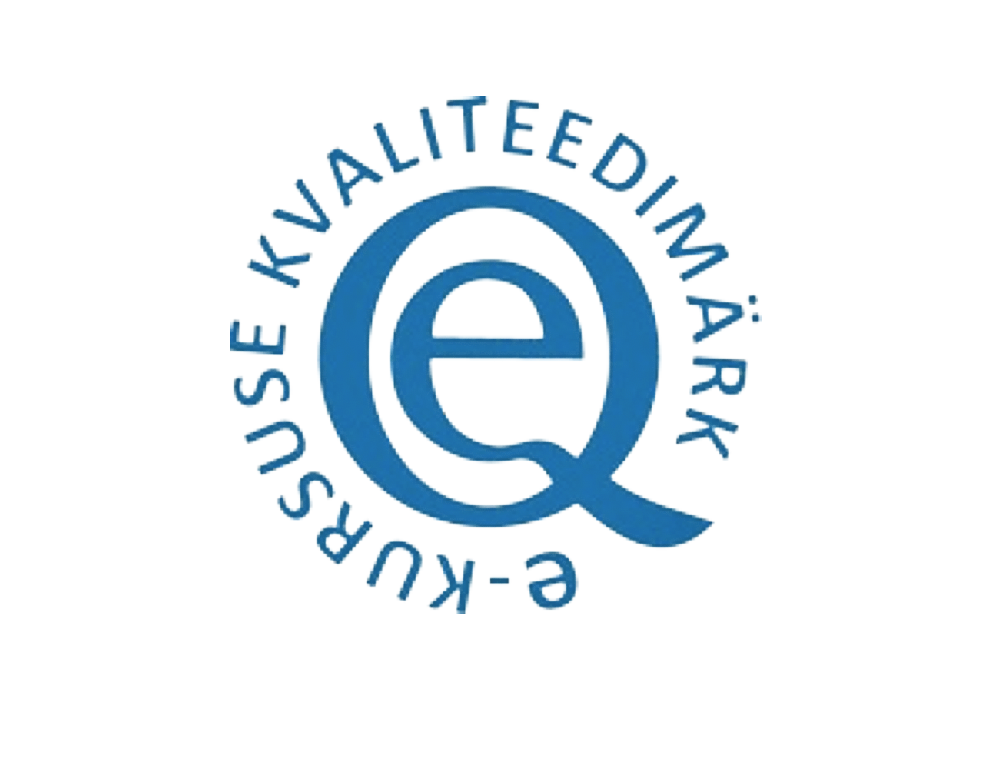 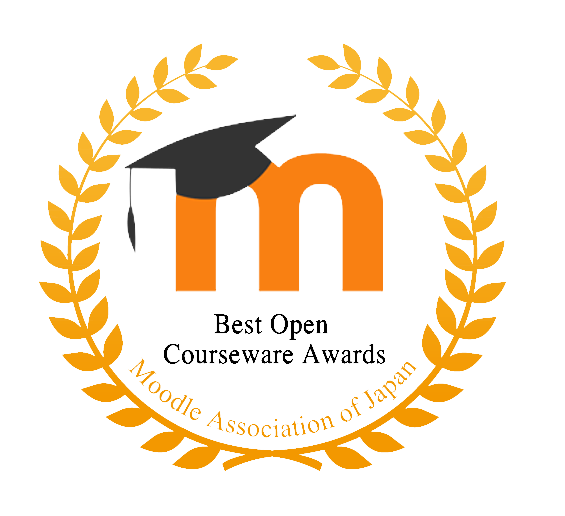 MAJ Open courseware awards
Estonian E-course quality LABEL
Two models.  How would yours be different?
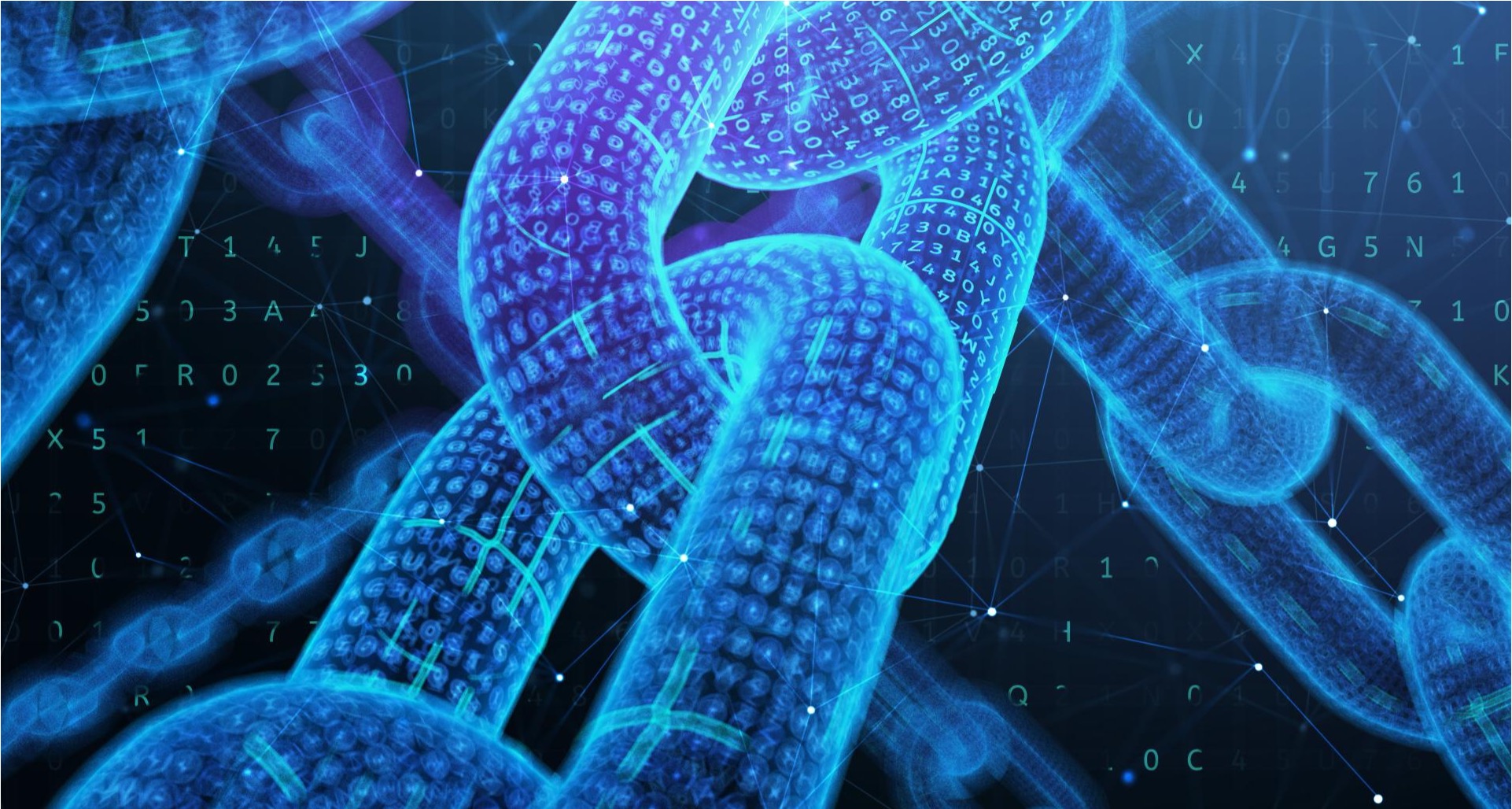 meadows@nayoro.ac.jp
sille.paas@taltech.ee
References
Archer E. (2017) The Assessment Purpose Triangle: Balancing the Purposes of Educational Assessment. Frontiers in Education, 2:41. doi: 10.3389/feduc.2017.00041
On-line sources:
https://moodle.taltech.ee/course/view.php?ID=5946
https://ekka,edu.ee/e-kursuse-kvaliteedimark
https://oppevara.edu.ee/ekursus/#ekursus
https://sites.google.com/view/kvaliteedimark2022
https://showcase.moodlejapan.org